ASP.NET 2.0 Provider Model 概要
Agenda
ASP.NET 2.0 Provider Model とは
カスタムプロバイダ の実装
まとめ
ASP.NET 2.0 Provider Model とは
ASP.NET 2.0 のインフラストラクチャ
データストアへのアクセスを	アプリケーションロジックから分離	→データストアの変更に柔軟に対応。

Strategy パターン	→デザインパターンによる意識の共通化
プロバイダモデル
ASP.NET Application
ASP.NET Services
Providers
Data Stores
プロバイダモデル
ASP.NET Application
ASP.NET Services
ProviderB
ProviderC
Provider A
Data Store B
Data Store C
Data Store A
プロバイダモデル
ASP.NET Services
Web.Config
Provider
Data Stores
ASP.NET 2.0 Provider Model とStrategy
Strategy パターンとは
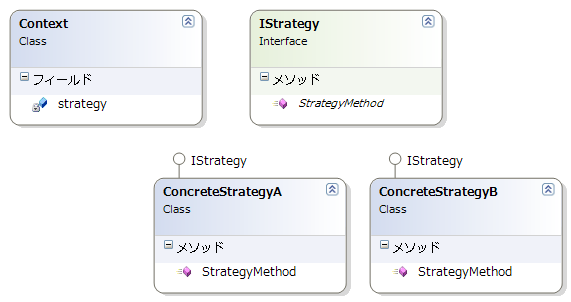 ASP.NET 2.0 Provider Model とStrategy
ASP.NET 2.0 Provider Model
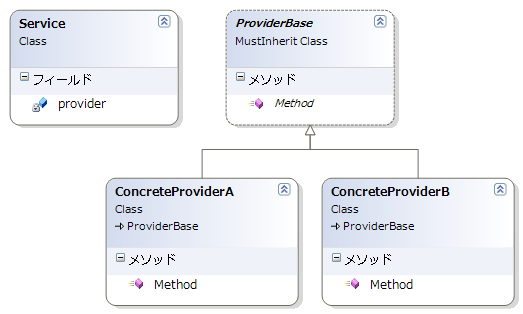 ASP.NET 2.0 Provider Model とStrategy
本来の Strategy パターンは Interface で実装。
ASP.NET 2.0 Provider Model は基本クラスによる実装を採用。
→　理由はよくわからない。
機能と提供されるプロバイダ
Membership
System.Web.Security.MembershipProvider
System.Web.Security.ActiveDirectoryMembershipProvider
System.Web.Security.SqlMembershipProvider

Role management
System.Web.Security.RoleProvider
System.Web.Security.AuthorizationStoreRoleProvider 
System.Web.Security.SqlRoleProvider
System.Web.Security.WindowsTokenRoleProvider

Site map
System.Web.SiteMapProvider
System.Web.XmlSiteMapProvider
機能と提供されるプロバイダ
Profile
System.Web.Profile.ProfileProvider
System.Web.Profile.SqlProfileProvider


Session state
System.Web.SessionState		.SessionStateStoreProviderBase
System.Web.SessionState.InProcSessionStateStore 
System.Web.SessionState.OutOfProcSessionStateStore
System.Web.SessionState.SqlSessionStateStore
機能と提供されるプロバイダ
Web events
System.Diagnostics.Eventing.EventProvider
System.Web.Management.EventLogWebEventProvider
System.Web.Management.SimpleMailWebEventProvider
System.Web.Management.TemplatedMailWebEventProvider
System.Web.Management.SqlWebEventProvider
System.Web.Management.TraceWebEventProvider
System.Web.Management.WmiWebEventProvider
機能と提供されるプロバイダ
Web Parts personalization
System.Web.UI.WebControls.WebParts					.PersonalizationProvider
System.Web.UI.WebControls.WebParts				.SqlPersonalizationProvider

Protected configuration
System.Configuration.ProtectedConfigurationProvider 
System.Configuration.DPAPIProtectedConfigurationProvider 
System.Configuration.RSAProtectedConfigurationProvider
カスタムプロバイダの実装
ビルトイン プロバイダ以外にも独自のカスタムプロバイダを実装できる。
シンプルなフレームワーク
提供されるクラス
System.Configuration.Provider 名前空間
ProviderBase クラス
すべての Provider クラスの基本クラス

ProviderCollection クラス
ProviderBaseを継承するクラスを			格納するコレクションクラス

ProviderException クラス
Provider Model の実装時に使用する例外クラス
ProviderBase クラス
Namespace System.Configuration.Provider

    Public MustInherit Class ProviderBase

        Private _name As String
        Private _description As String
        Private _initialized As Boolean

        Public Overridable ReadOnly Property Name() As String

        Public Overridable ReadOnly Property Description() As String

        Public Overridable Sub Initialize 	 (ByVal name As String, 	  ByVal config As System.Collections.Specialized.NameValueCollection)

	End Class

End Namespace
ProviderBase.Initialize メソッド
Public Overridable Sub Initialize(ByVal name As String, ByVal config As NameValueCollection)
    SyncLock Me
        If _initialized Then
            Throw New InvalidOperationException("...")
        End If
        _initialized = True
    End SyncLock
   If (name = Nothing) Then
       Throw New ArgumentNullException("name")
   End If
   If (name.Length = 0) Then
       Throw New ArgumentException("...", "name")
   End If
   _name = name
   If config IsNot Nothing Then
       _description = config("description")
       config.Remove("description")
   End If
End Sub
クラスレイアウト
Web.Config
<configSections>
	<sectionGroup name="system.web">
		<section name="CustomService"
			type="CustomServiceSection, CustomSections"
			allowDefinition="MachineToApplication"
			restartOnExternalChanges="true" />
	</sectionGroup>
</configSections>
Web.Config
<CustomService defaultProvider="SqlCustomProvider">
	<providers>
		<add name="SqlCustomProvider" 						type="SqlCustomProvider" 					connectionStringName=“…"/>
		<add name="XmlCustomProvider" 						type="XmlCustomProvider" 					directoryPath=“…"/>
	</providers>
</CustomService>
LoadProviders メソッド
Private Shared Sub LoadProviders()
      If _provider Is Nothing Then
          SyncLock _lock
              If _provider Is Nothing Then
                  Dim section As CustomServiceSection = _
                    CType(WebConfigurationManager.GetSection _		(“system.web/customService”), CustomServiceSection)

                  _providers = New CustomProviderCollection()
                  ProvidersHelper.InstantiateProviders _		(section.Providers, _providers, GetType(CustomProvider))
                  _provider = _providers(section.DefaultProvider)

                  If _provider Is Nothing Then
                      Throw New ProviderException _			("Unable to load default CustomProvider")
                  End If
              End If
          End SyncLock
      End If
End Sub
まとめ
シンプルな設計。
ベースクラスを継承するだけ。
データストアの変更に柔軟に対応。
データストアの数だけプロバイダを作っても。
デザインパターンによる意識の共通化。
Strategy パターンというよりは	ASP.NET Provider Model という認識でOK。
参考文献
MSDN : Provider Model, Visual Basic (Visual Basic)
http://msdn.microsoft.com/en-us/library/aa530801.aspx

MSDN : ASP.NET 2.0 Provider Model : Introduction to the Provider Model (C#)
http://msdn.microsoft.com/en-us/library/aa479030.aspx

ASP.NET 2.0 Provider Model.pdf (C#)
http://download.microsoft.com/download/2/a/e/2aeabd28-3171-4b95-9363-22150625a6a5/ASP.NET%20Provider%20Model.pdf

MSDN : AProvider Tool Kit
http://msdn.microsoft.com/en-us/asp.net/aa336558.aspx